Division of Financial ServicesCredit Card Deposit Training
Hosted By:
Bryan Kraus
Jen Schlegel
Main Point of Contact
Division of Financial Services
Cashier’s & Student Accounts

Jim Keating
Keating@ksu.edu
532-1834
What is happening?
The way credit card deposits are processed will change for transactions processed on or after January 30, 2013.
Why is this happening?
The number of departments accepting credit cards and the number of credit card transactions the University processes has increased dramatically.
Accounting, processing and reconciling credit card transactions has become extremely time consuming.
Who is affected?
Who is affected?
Credit Card Processors
Applicable:
Terminal/Application Users
Not Applicable:
CASHNet Storefronts
Cashiers Terminal Users
What is affected?
Current Credit Card Process
FIS
Credit Card Processor
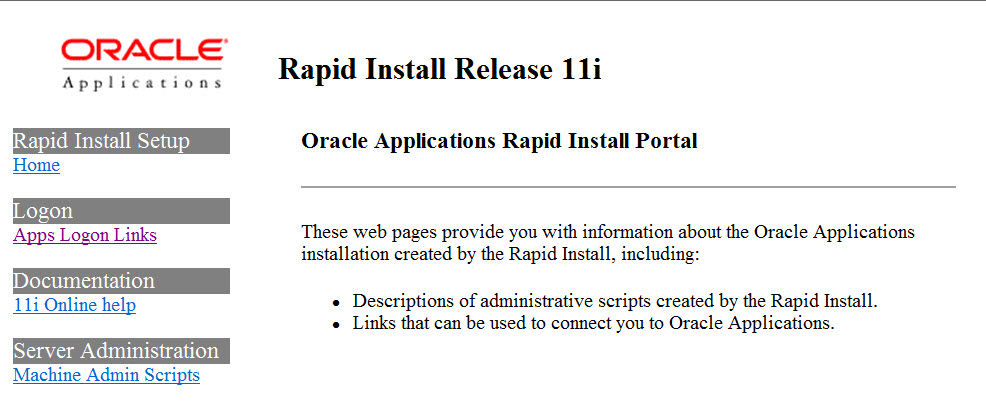 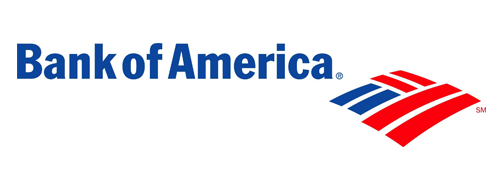 CASHNet
KSU Departments
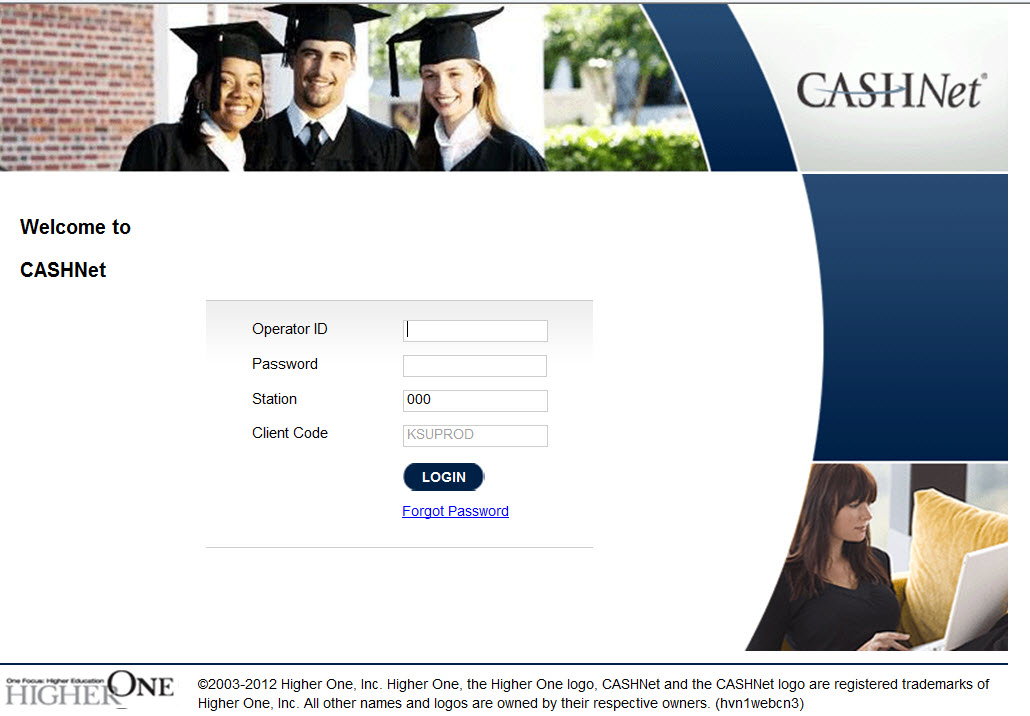 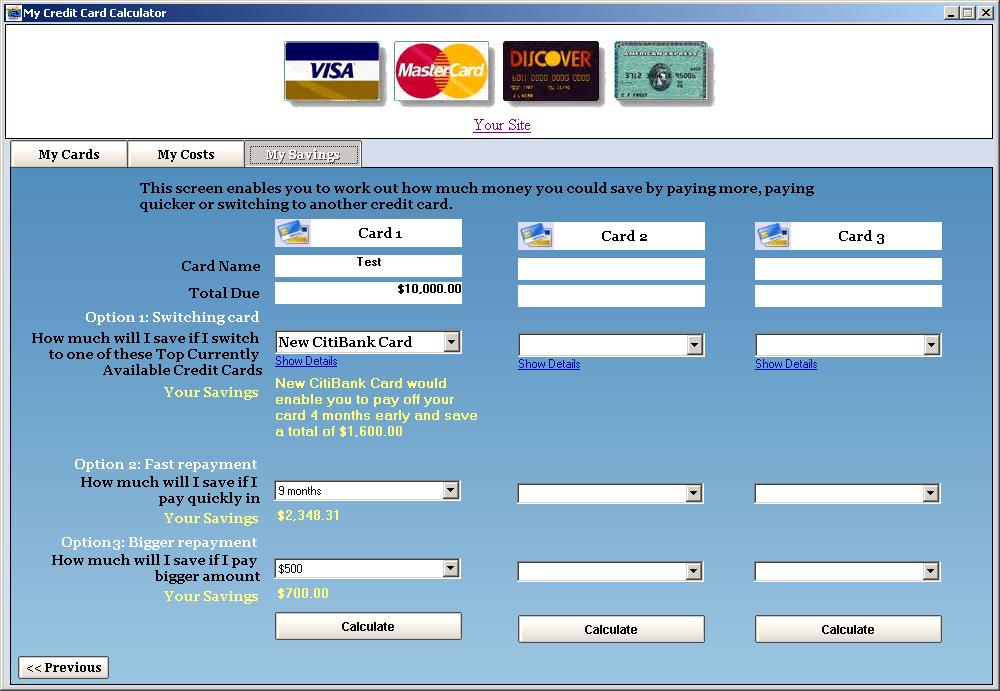 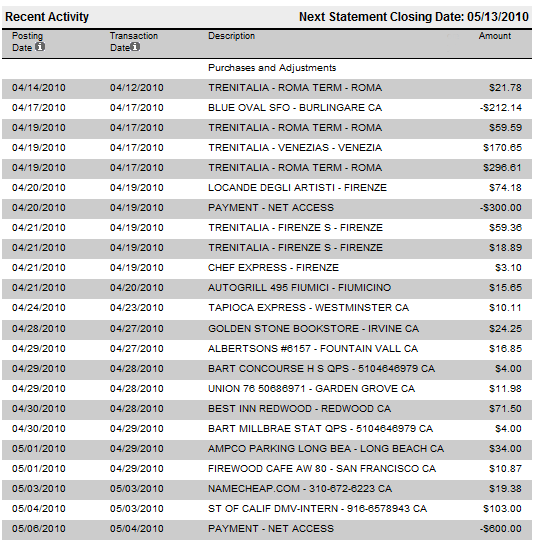 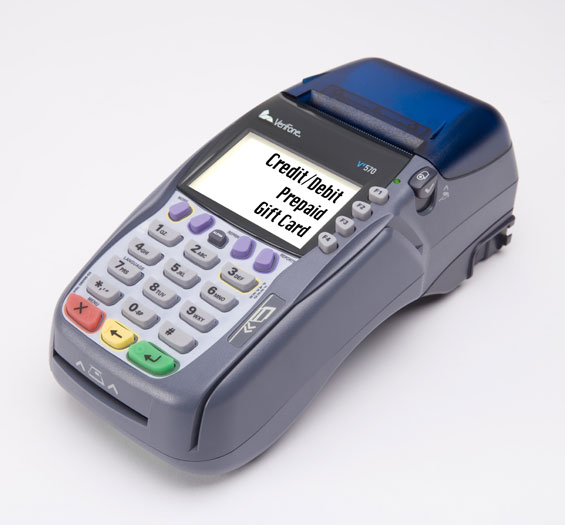 What is affected?
New Credit Card Process
FIS
Credit Card Processor
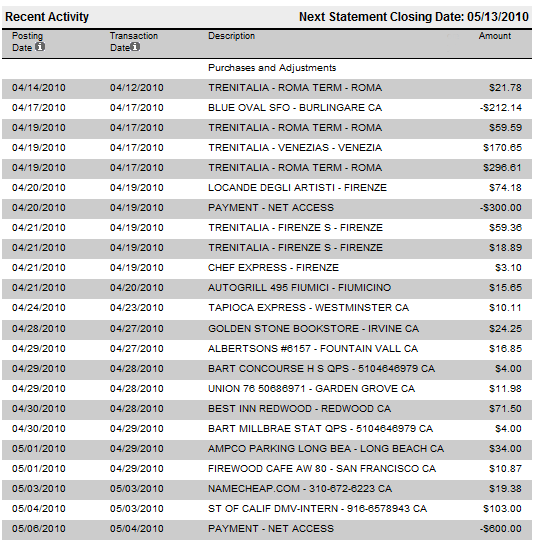 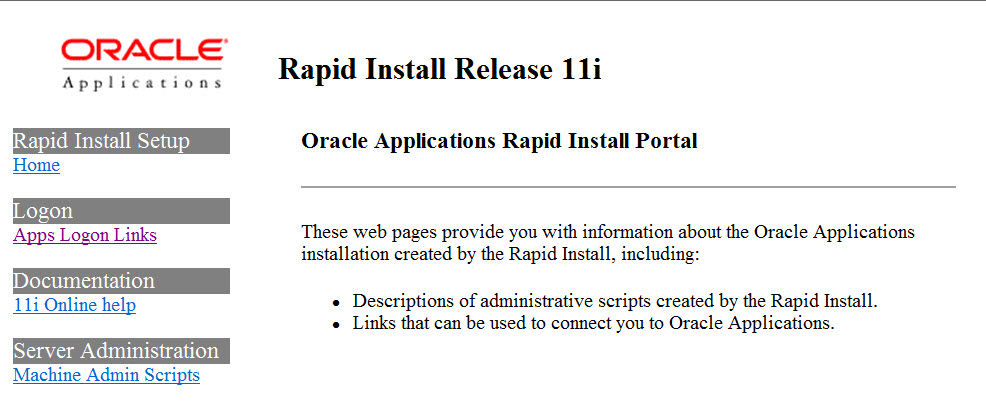 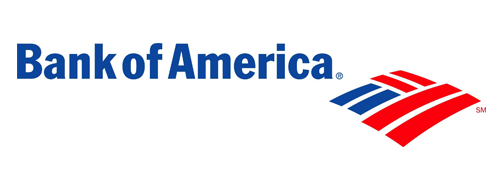 Where is this report?
CASHNet
KSU Departments
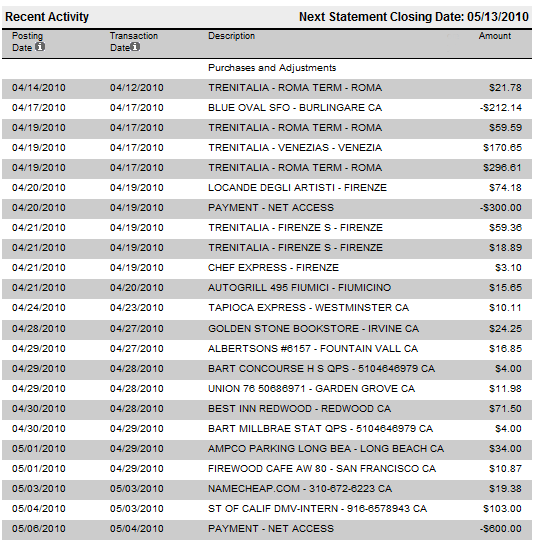 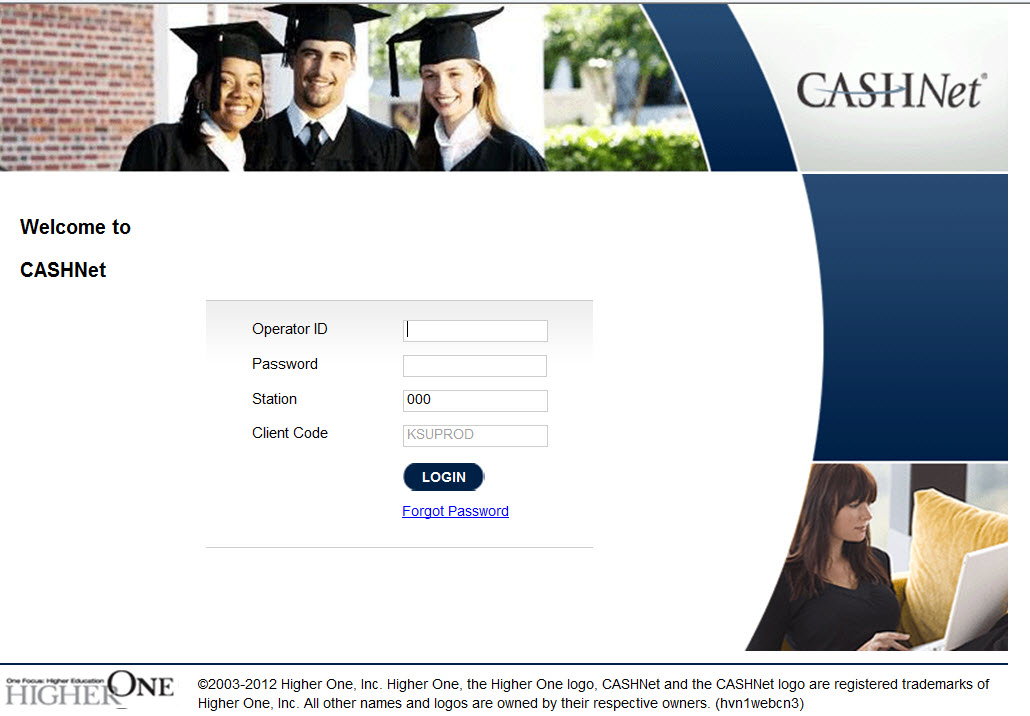 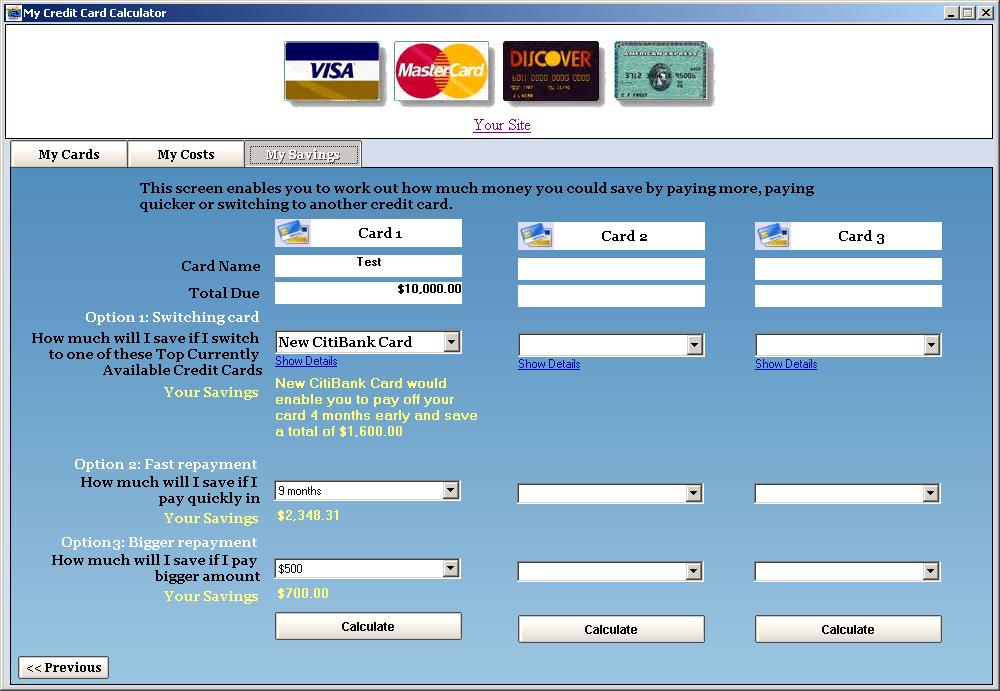 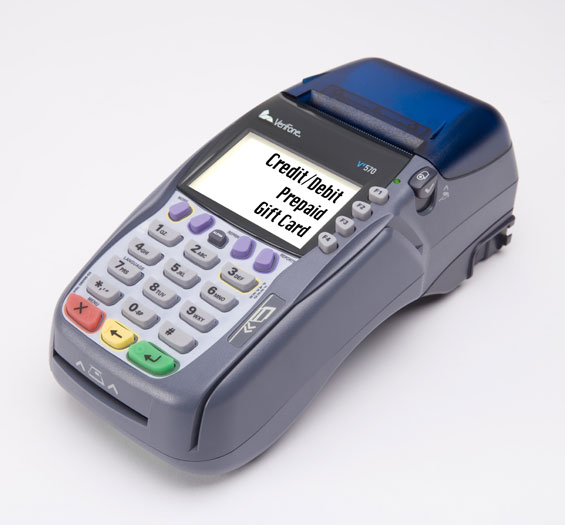 Where is the FIS Deposit Report?
Login to FIS
Navigate to the Reports
Select the KSU Credit Card Report
1. Login to FIS
https://ebiz.as.ksu.edu:8000/
2. Navigate to the Reports
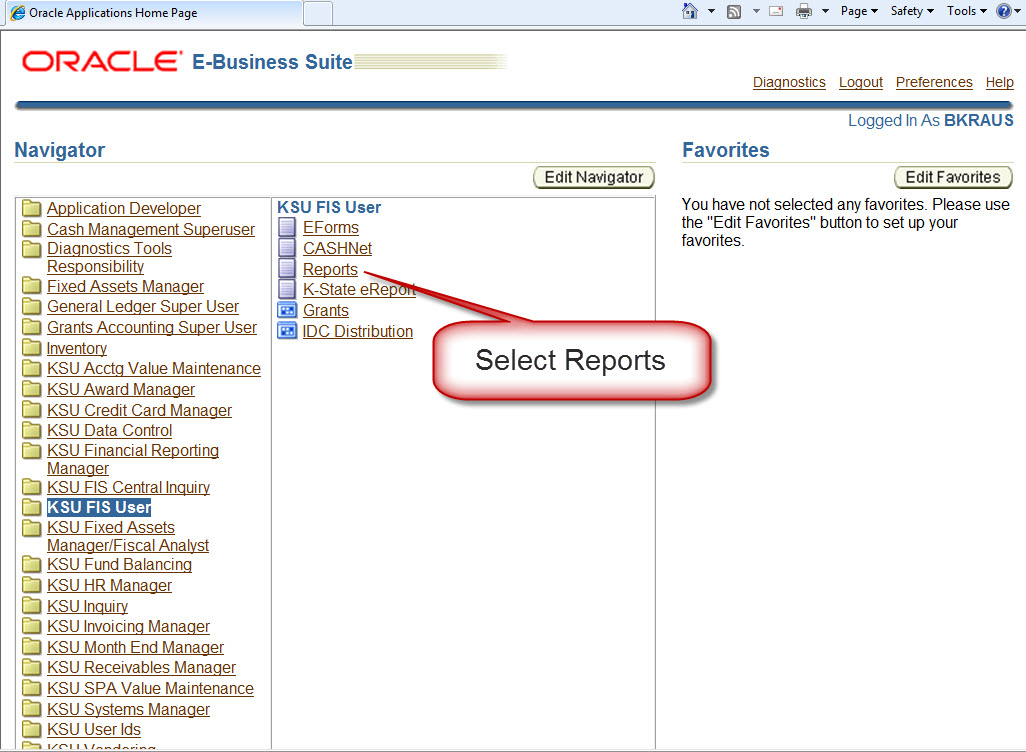 3. Select the KSU Credit Card Report
3. Select the KSU Credit Card Report
KSU Credit Card Deposits
KSU Credit Card Deposits
KSU Credit Card Deposits
KSU Credit Card Deposits
Key fields
Merchant Nbr Key : Department’s merchant number
Merchant Nbr : Corresponding merchant number for identification at credit card 				processor
File Date : The day the information was received from Bank of America
Summary Type :
	VMD Batch – Visa/Mastercard/Discover transactions
	Amex – American Express transactions (Non Thursday and Friday)
	Amex Weekend – American Express transactions  (Thursday and Friday combined)
KSU Credit Card Report
Key fields
File Date : The day the information was received from Bank of America
Tran No: Transaction number that is used to identify the transaction on the 				monthly Transaction Report. 
			*** Drill down to detail
KSU Credit Card Deposits
Click on the CC_DepSumId to drill into the deposit’s detail.
KSU Credit Card Deposits - Detail
KSU Credit Card Deposits - Detail
KSU Credit Card Deposits - Detail
KSU Month-End Transaction Detail
KSU Month-End Transaction Detail
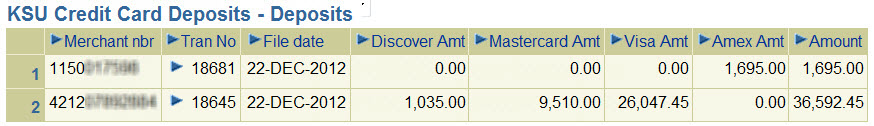 Comparison
Tran No and Amounts match between reports
Tran Date is the File Date
Tran Type is GMSACC 
Voucher No begins with SCC
When does it change?
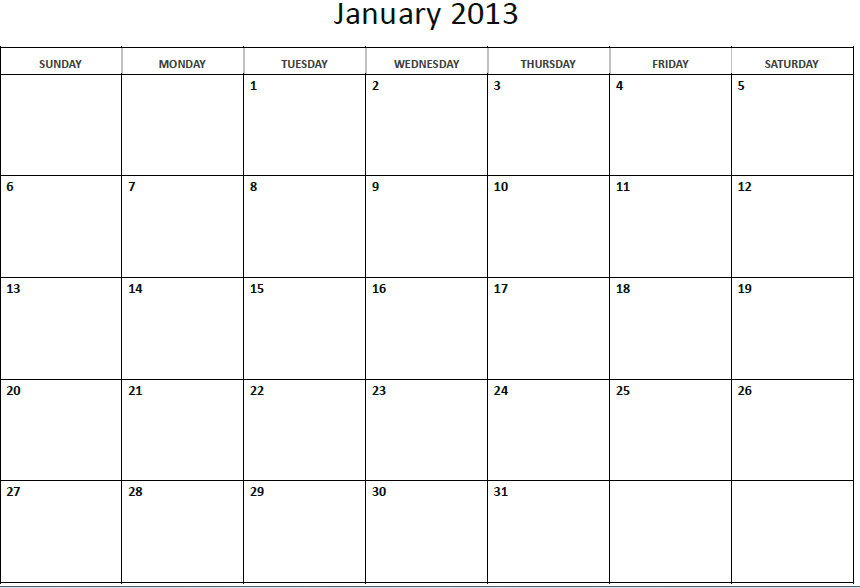 When does it change?
30
For transactions “dated” after January 29, 2013 no CASHNet deposit should be created.
Transactions will be deposited to the FIS account that is associated with the transactions merchant number.
How Do I Move Funds?
If your organization has credit card sales that fall into only one project and only one revenue code, you won’t need to!

If you have sales that need partitioning between multiple projects or multiple revenue codes, do a CashNet Red/Black.
Moving Funds: CashNet Red/Black
[Speaker Notes: Item Code
User Number & Description, anything you want]
Conclusion
New system affects your organization if you use credit card terminals or an application
Now, no CASHNet deposit to receive your credit card sales in FIS Account
New credit card reports in FIS Discoverer showing batches and detailed transactions
Use a CASHNet Red/Black to move funds between Projects or Revenue Codes
Make sure your Merchant Number has a default FIS Account!!!
Questions?
To view this entire PowerPoint presentation visit the Cashier’s Office website at: 

www.ksu.edu/finsvcs/cashiers/training